Плющівська загальноосвітня школа І-ІІІ ступенів                                 
                                Баштанської міської ради Баштанського району Миколаївської області
Забезпечення наступності в роботі початкової та основної школи  як одна з ключових  умов реалізації особистісно зорієнтованого навчання
«02» листопада 2017 року.
Мета: залучити колег до широкого обговорення визначеної проблеми; виробити загальні підходи до організації навчально-виховного процесу в період адаптації; проаналізувати вікові особливості молодших школярів; визначити момент взаємодії та взаємоприйнятності індивідуальних стилів учителів початкової й середньої ланок навчання.
Успіх у навчанні - єдине джерело внутрішніх сил дитини, які породжують енергію для подолання труднощів, бажання вчитися.

В. Сухомлинський
Виступ  Таранкової Світлани Володимирівни: пояснення мети та змісту, постановка завдань для творчих груп, визначення регламенту.
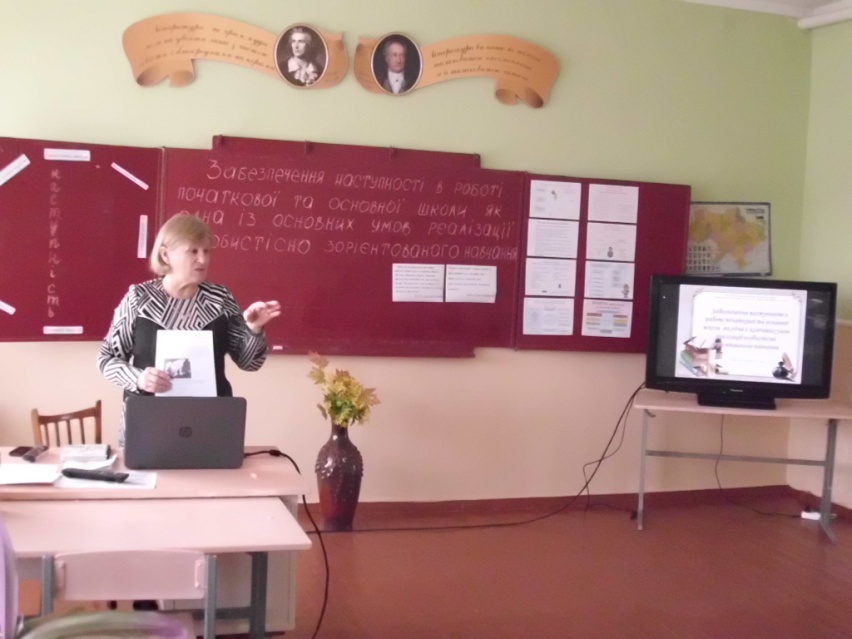 Порядок денний
1. Інформація про стан виконання рішення попереднього засідання від 30.08.2017 р. 2. Про забезпечення наступності в роботі початкової та основної школи  як одна з ключових умов реалізації особистісно зорієнтованого навчання (доповідь заступника директора з НВР  Романюк С.О.)3. Про особливості адаптації учнів 5 класу у школі ІІ ступеня (результати психологічних досліджень та рекомендації вчителям (практичний психолог Боровик Д.В.). 
4. З досвіду практичної роботи: презентаційні виступи членів творчих груп учителів.
5. Підведення підсумків. Прийняття колективного рішення.
6.Рефлексія.
Організація роботи. Мотивація до активної співпраці.
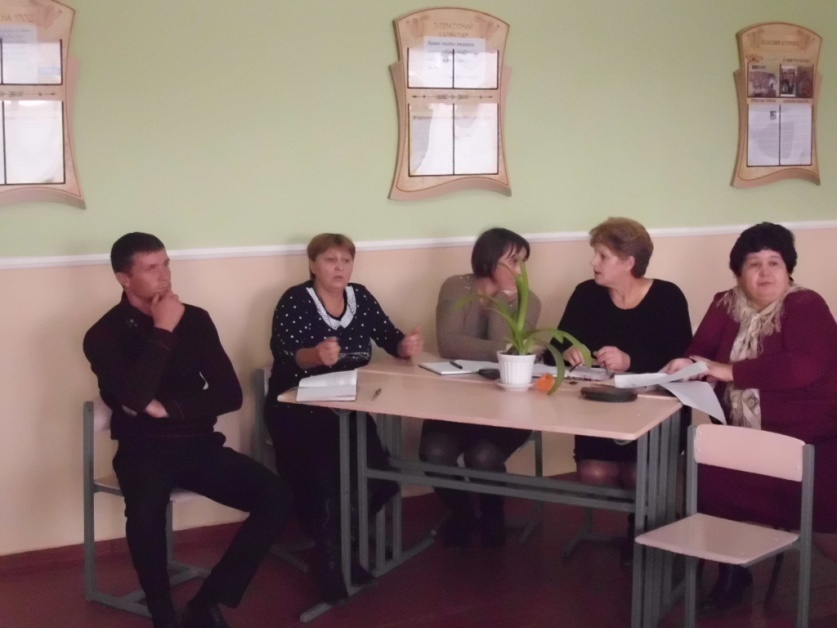 Самопрезентація 
«Ініціали»
Інструкція: Кожному учасникові пропонується назвати своє прізвище, ім’я, по батькові, а потім – свої позитивні якості, що починаються з літер власних ініціалів. Наприклад, Михайлова Олена Юріївна, мудра, оригінальна,  юна (ювелірна, юрлива). Усі представляються по колу.
Вправа «Мозковий штурм»
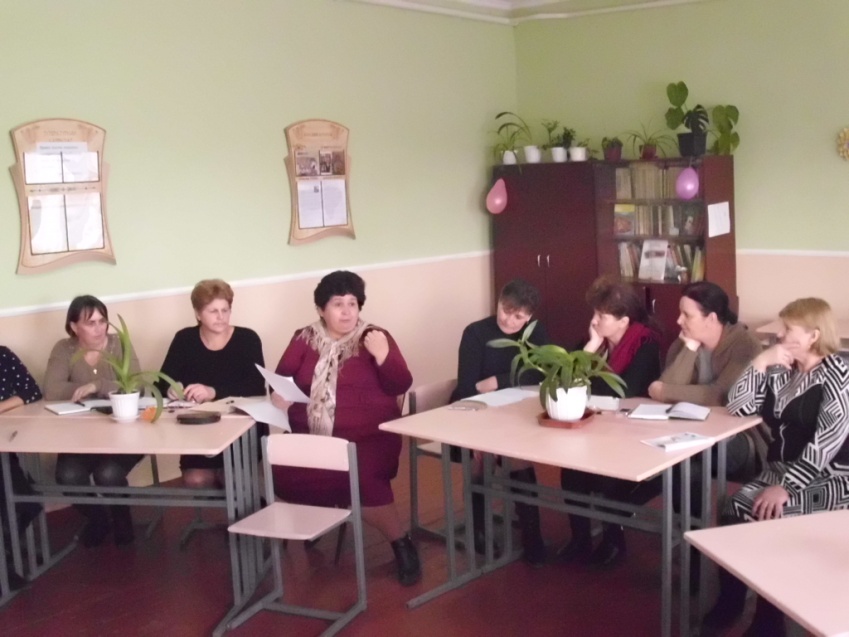 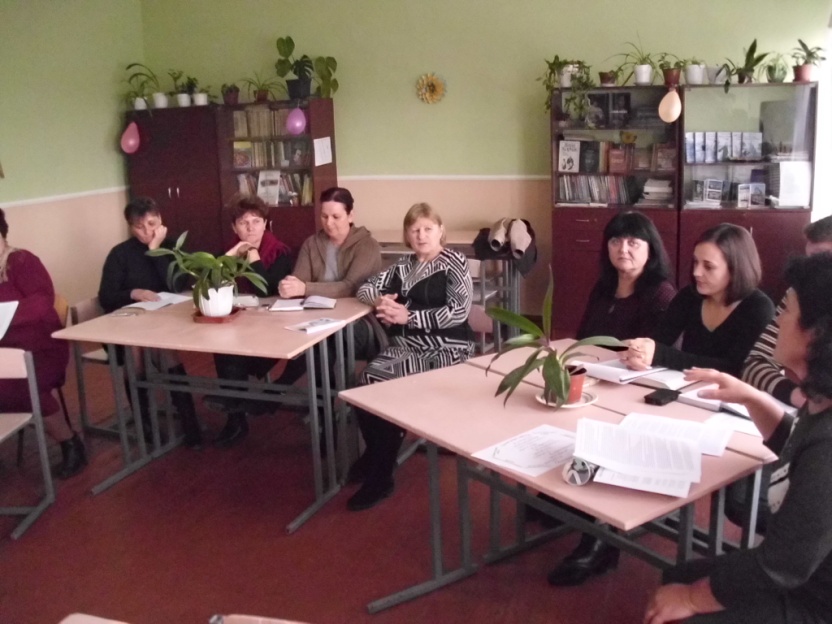 Продовжіть речення                                                         «Адаптація – це……»
ІІ. Основна частина.
Доповідь заступника директора з НВР Романюк Світлани Олександрівни:
 «ЗАБЕЗПЕЧЕННЯ НАСТУПНОСТІ НАВЧАЛЬНО-ВИХОВНОГО ПРОЦЕСУ ПОЧАТКОВОЇ ТА СЕРЕДНЬОЇ ЛАНОК НАВЧАННЯ»
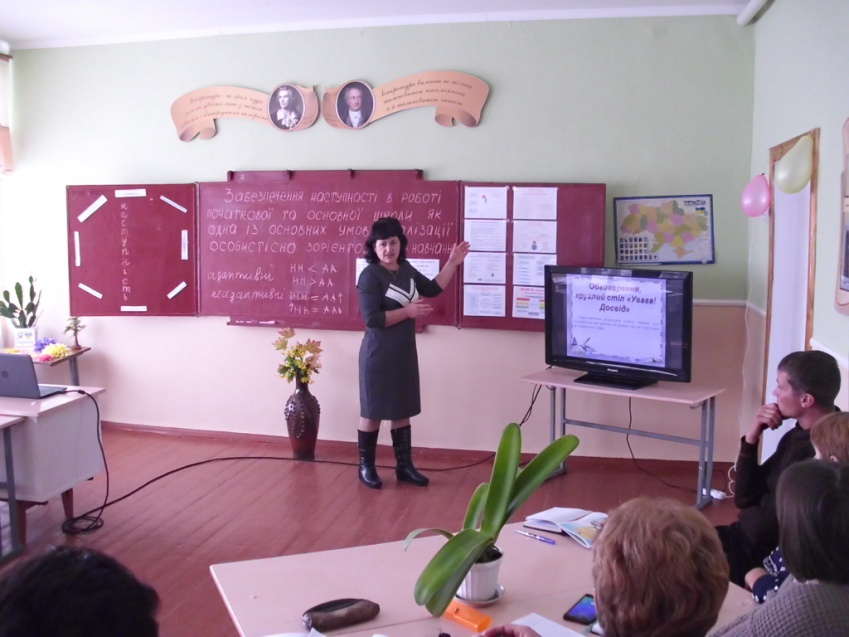 Виступ практичного психолога Боровик Дарії Володимирівни:
«Вікові особливості дітей 10-11 років 
та процес адаптації  учнів 5 класу 
у школі  ІІ ступеня ”
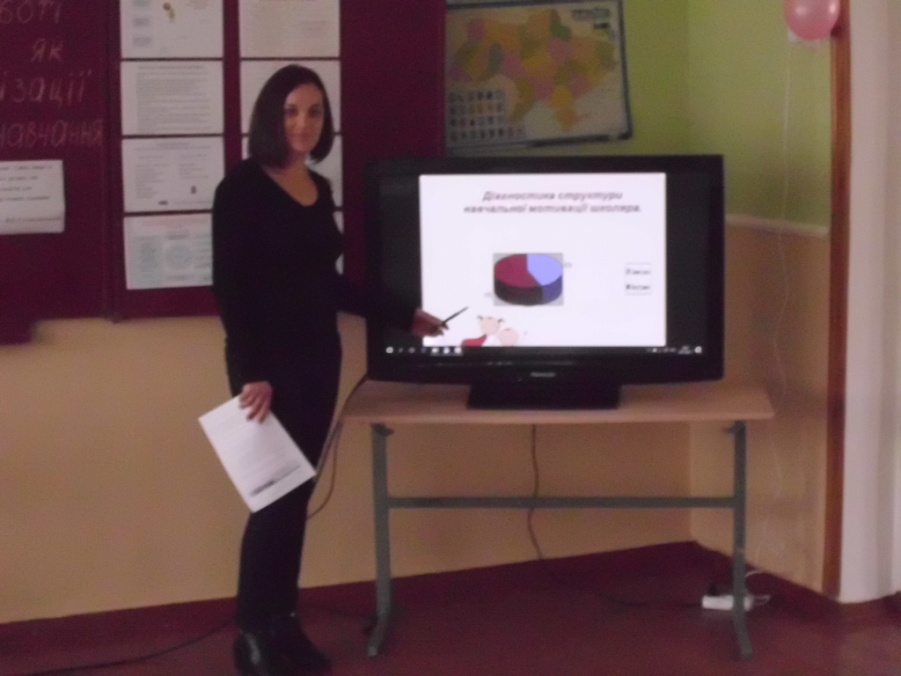 Обговорення,  круглий стіл «Увага! Досвід»
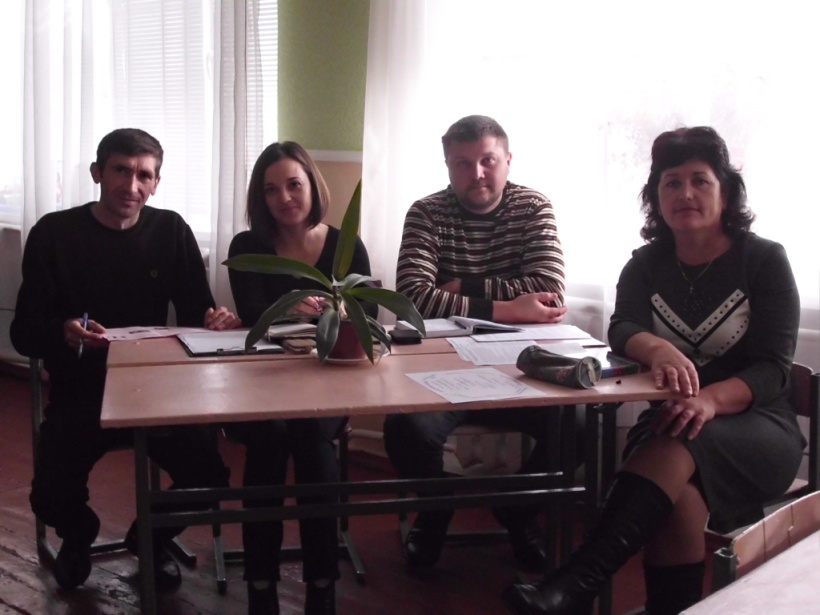 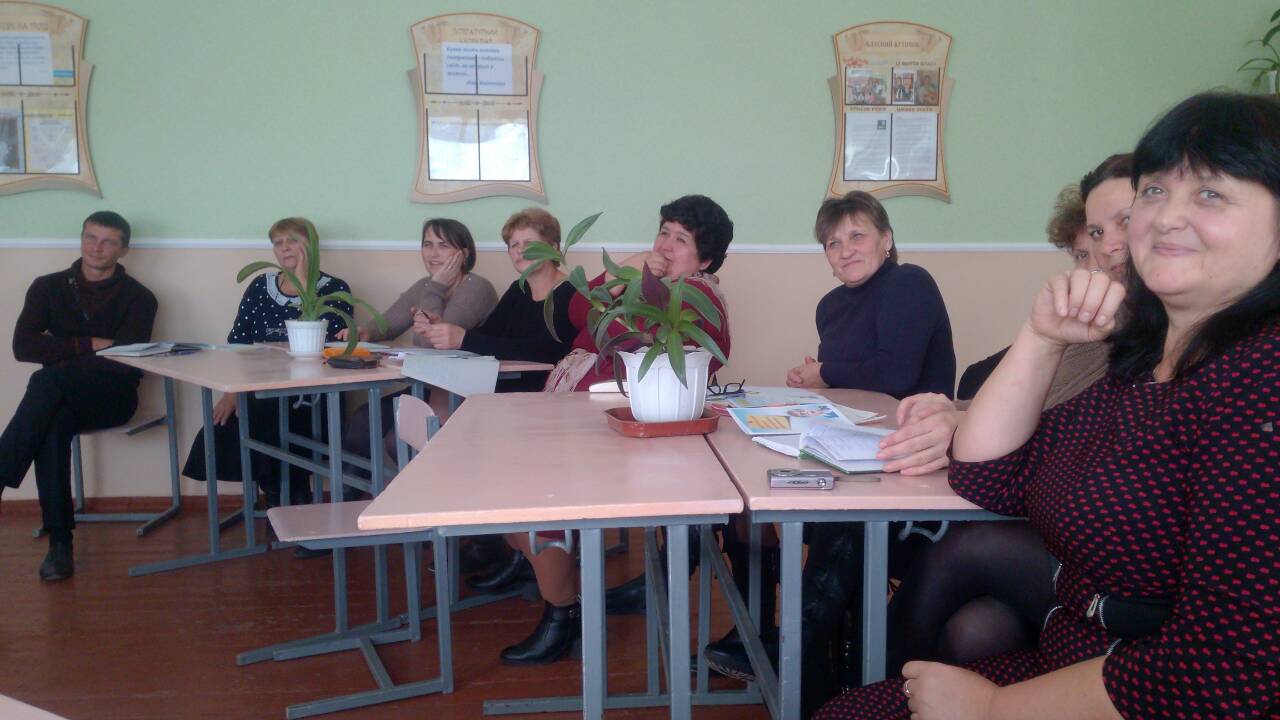 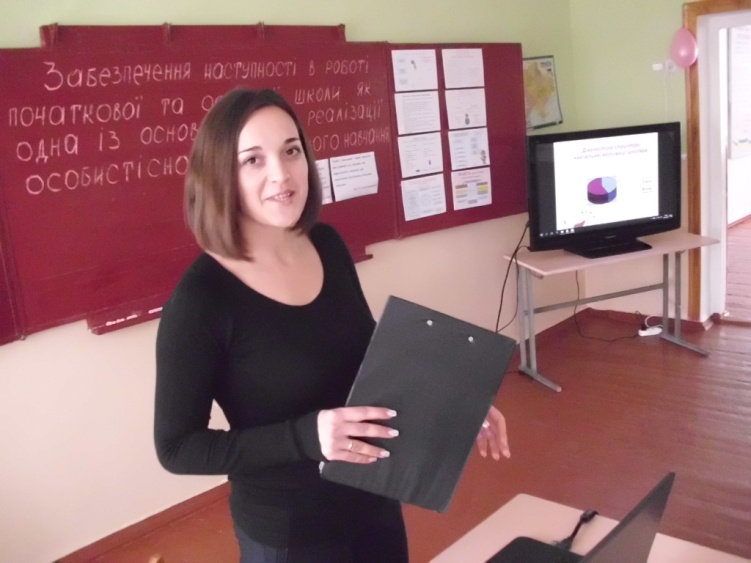 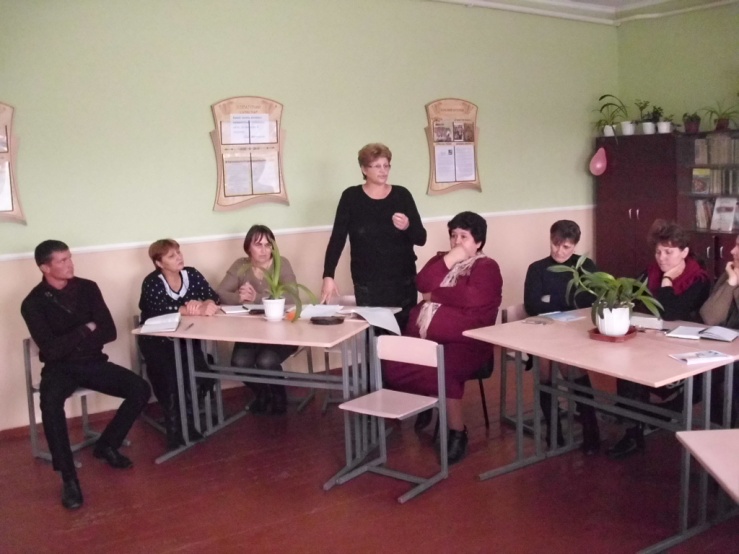 Аналіз та узагальнення. 
 Створення характерних ознак та зв’язків  поняття «НАСТУПНІСТЬ»
Інтерактивна вправа «Гронування»
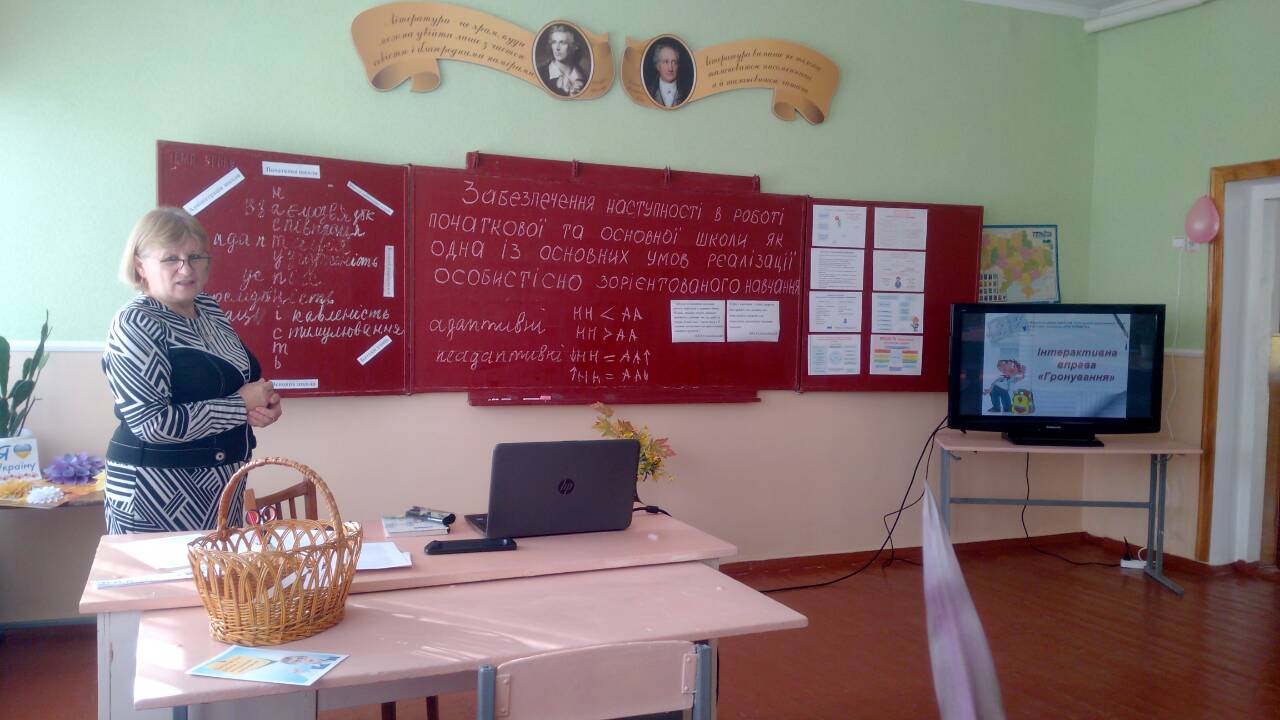 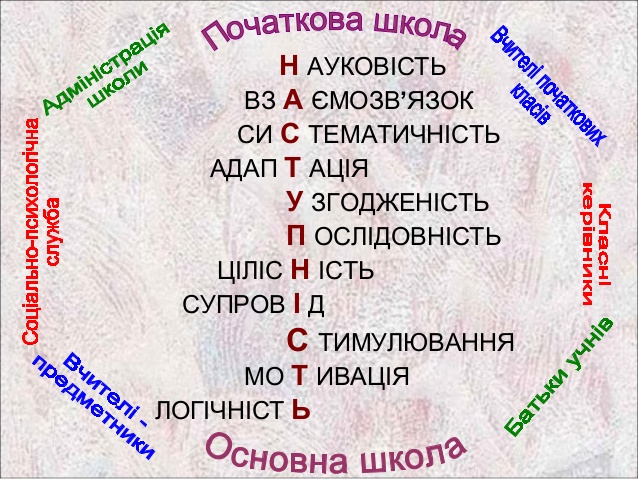 Підведення підсумків. Ухвалення колективного рішення.








Рефлексія
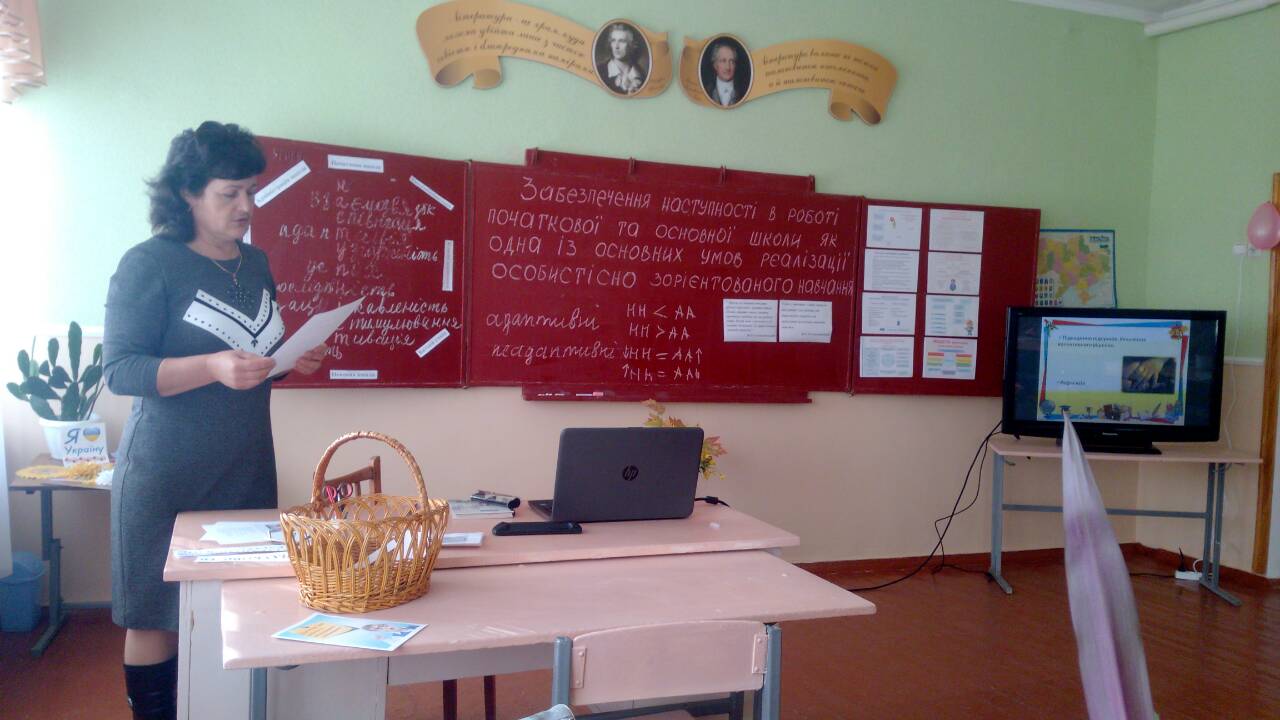 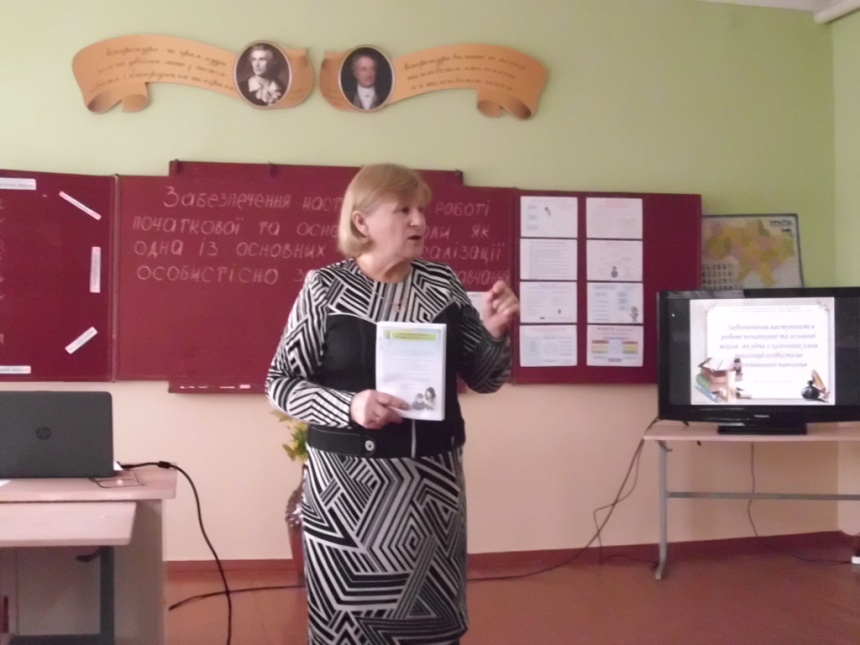 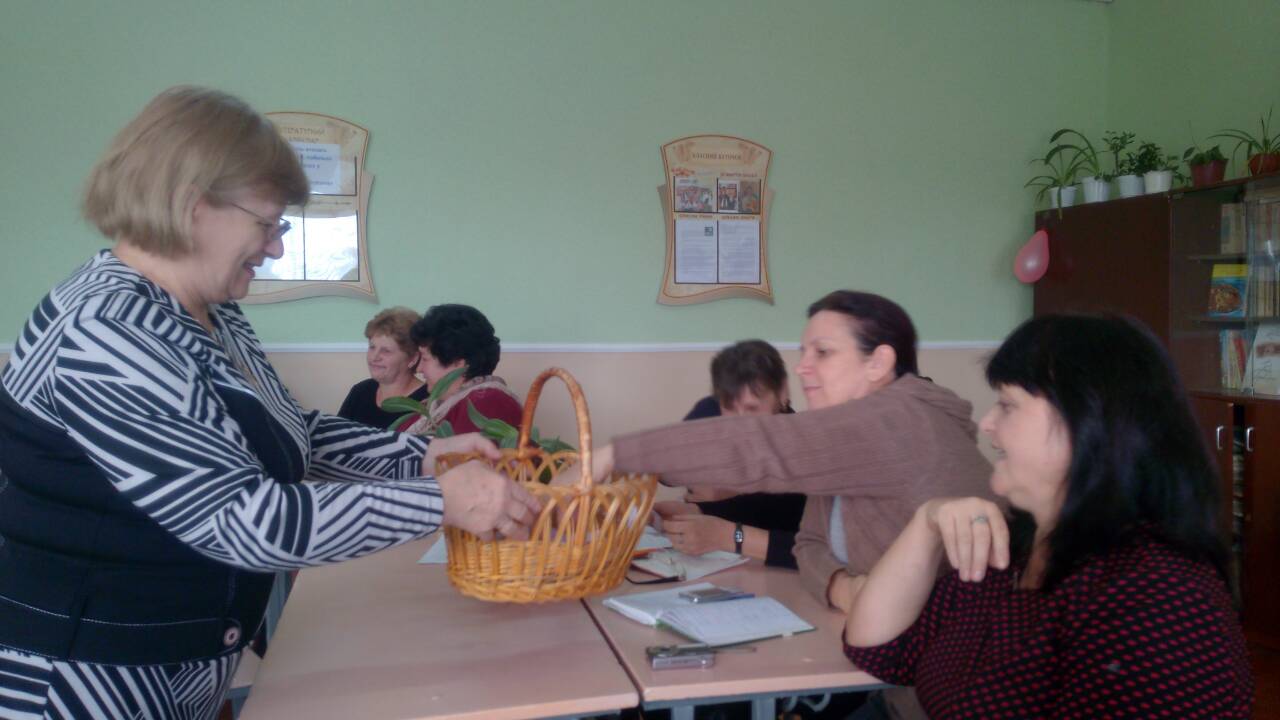 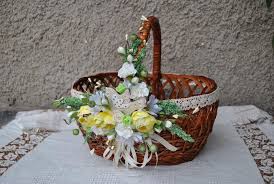 Інтерактивна вправа «Чарівний кошик»
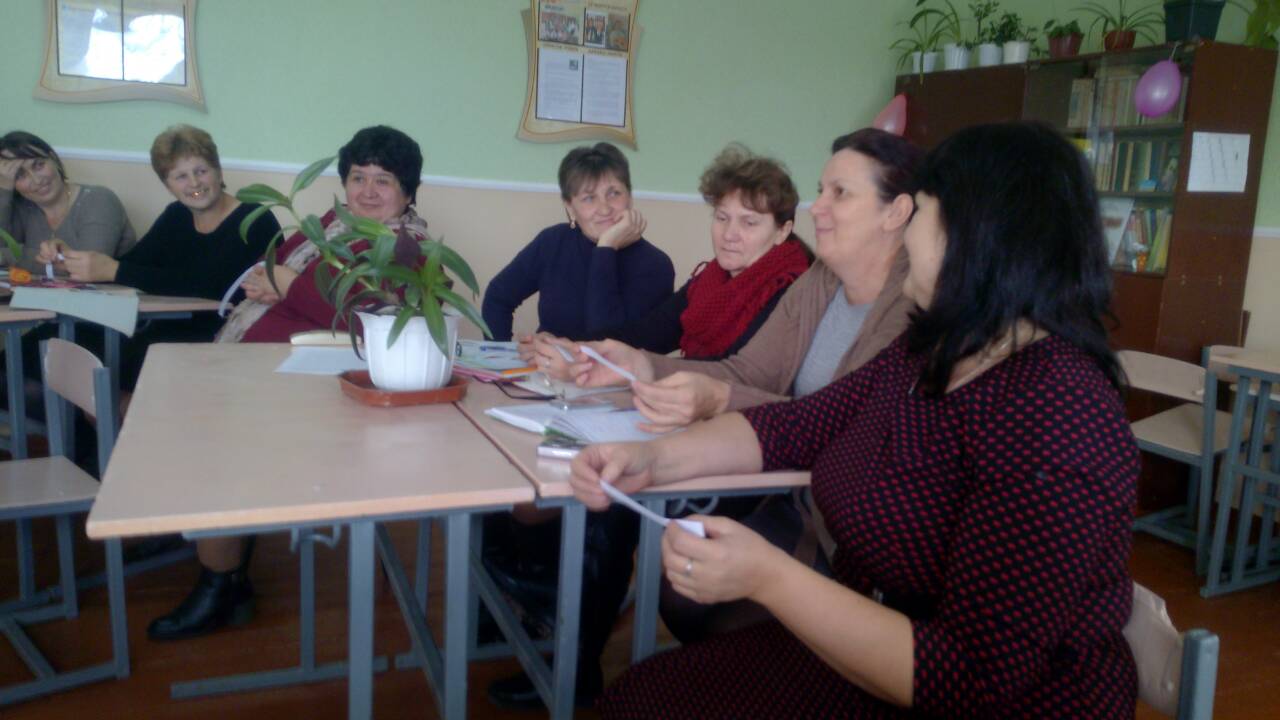 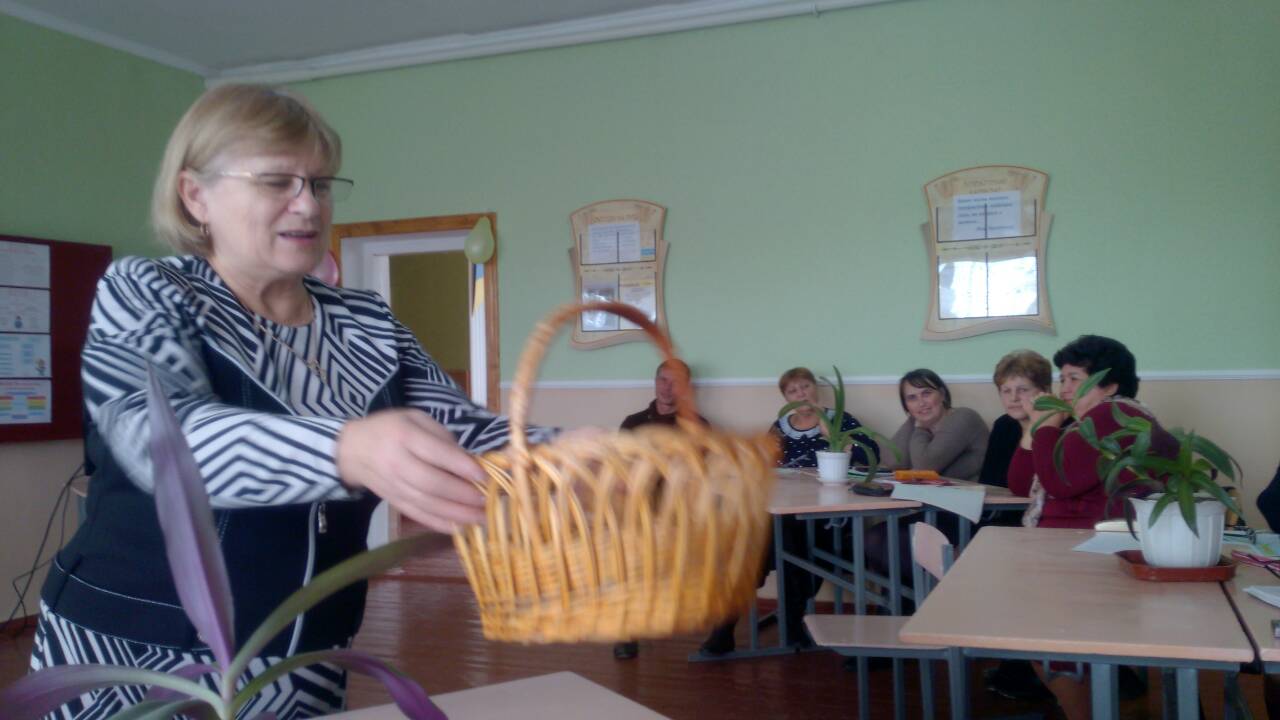